TOÁN : TIỀN VIỆT NAM
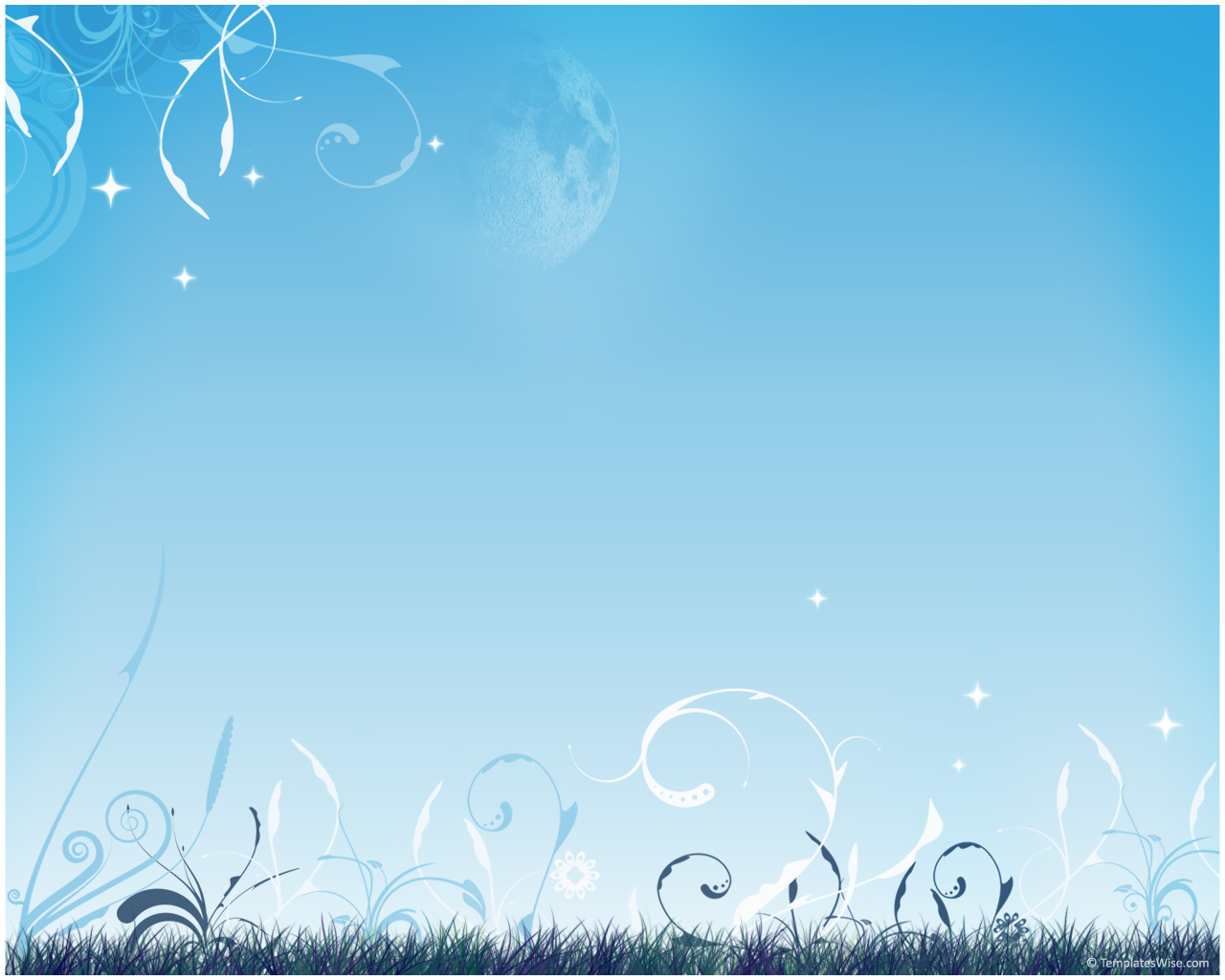 TOÁN
TIỀN VIỆT NAM
MỤC TIÊU
- Nhận biết được tiền Việt Nam với các mệnh giá: 1000 đồng, 5000 đồng, 10 000 đồng, 20 000 đồng,  50 000 đồng,  100 000 đồng,  200 000 đồng  và 500 000 đồng .
- Bước đầu biết chuyển đổi tiền.
- Biết cộng, trừ trên các số với đơn vị là đồng.
TOÁN
TIỀN VIỆT NAM
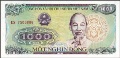 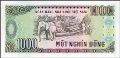 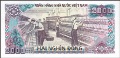 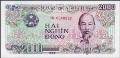 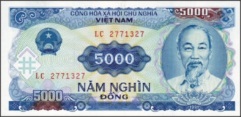 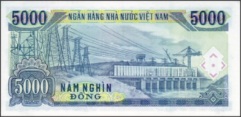 TOÁN
TIỀN VIỆT NAM
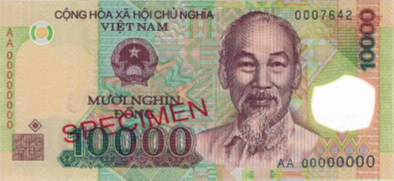 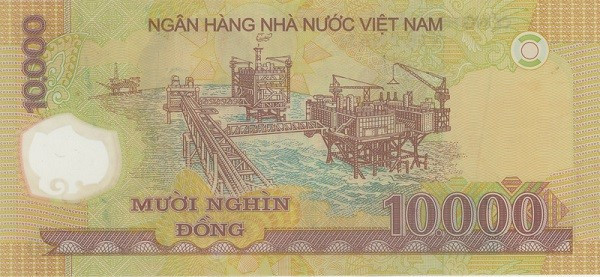 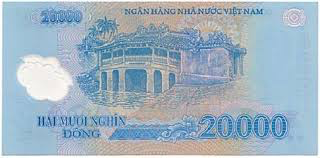 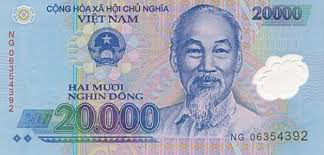 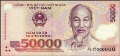 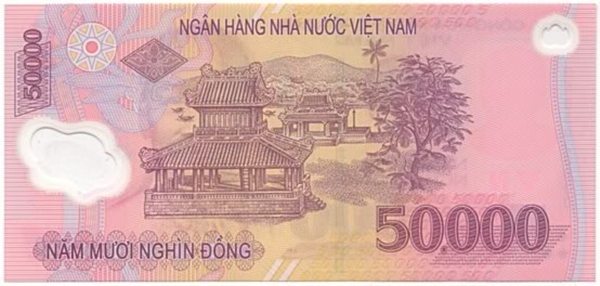 TOÁN
TIỀN VIỆT NAM
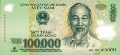 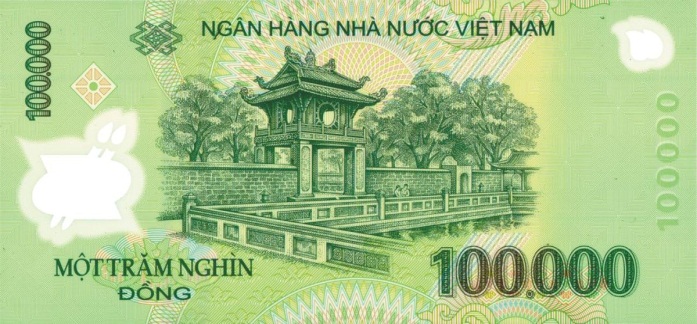 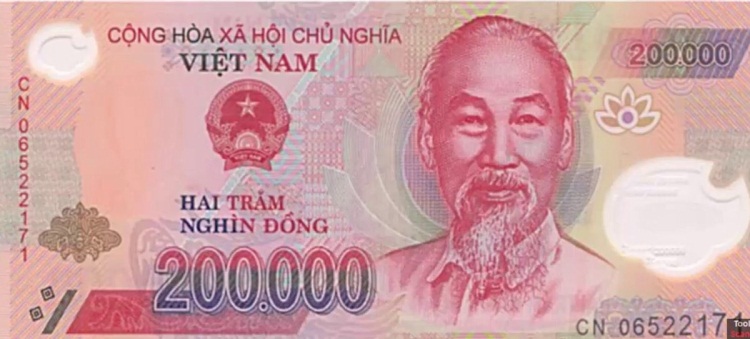 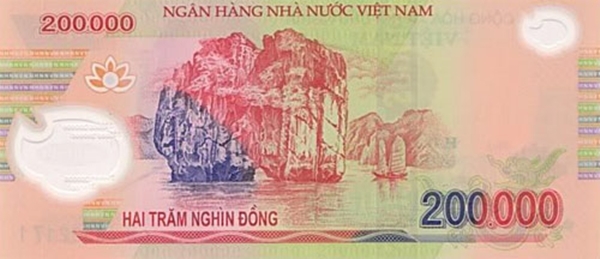 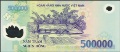 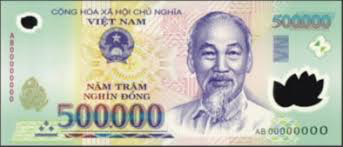 NHẬN XÉT
GIỐNG NHAU
Mặt trước mỗi tờ giấy bạc đều có:
Ảnh Bác Hồ 
Dòng chữ CỘNG HÒA XÃ HỘI CHỦ NGHĨA VIỆT NAM 
Hình Quốc Huy nước Việt Nam 
Mệnh giá của tờ giấy bạc 
Số sê-ri ( chữ và số thứ tự của tờ tiền trong mỗi đợt phát hành)
Mặt sau đều có:
Dòng chữ NGÂN HÀNG NHÀ NƯỚC VIỆT NAM .
NHẬN XÉT
TOÁN
TIỀN VIỆT NAM
TIỀN GIẤY MỆNH GIÁ NHỎ 100 đ, 200 đ, 500 đ
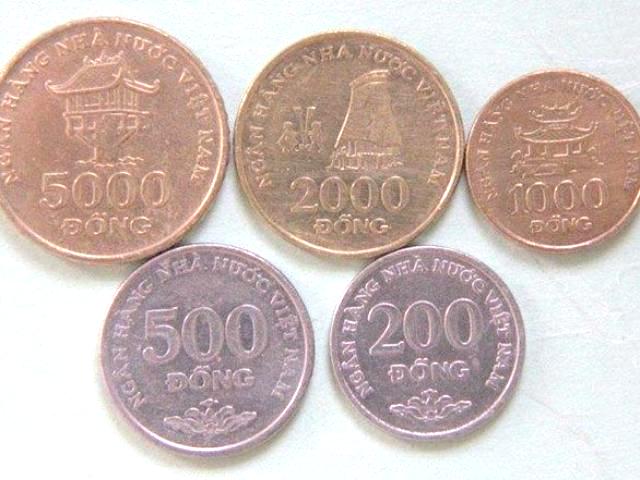 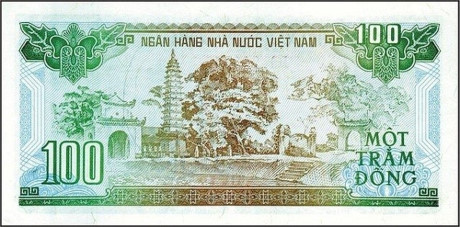 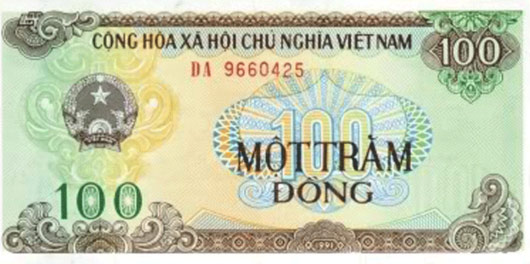 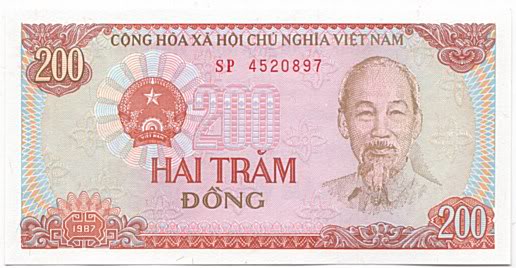 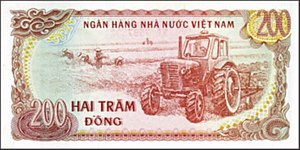 TIỀN  ĐỒNG, TIỀN XU KHÔNG CÒN LƯU HÀNH
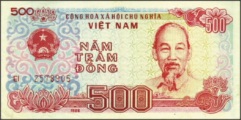 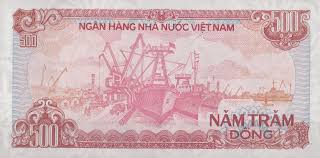 TOÁN
TIỀN VIỆT NAM
LUYỆN TẬP
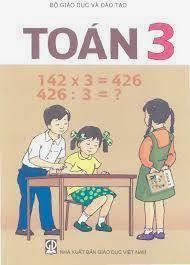 Bài 1 (SGK trang 130)
		      Bài 3(SGK trang 131)
		      Bài 2 (SGK trang 132)
		      Bài 3; 4 (SGK trang 133)
		      Bài 1; 2; 3 (SGK trang 158)
LUYỆN TẬP
Bài 1 (SGK trang 130)
		Trong mỗi chú lợn có bao nhiêu tiền?
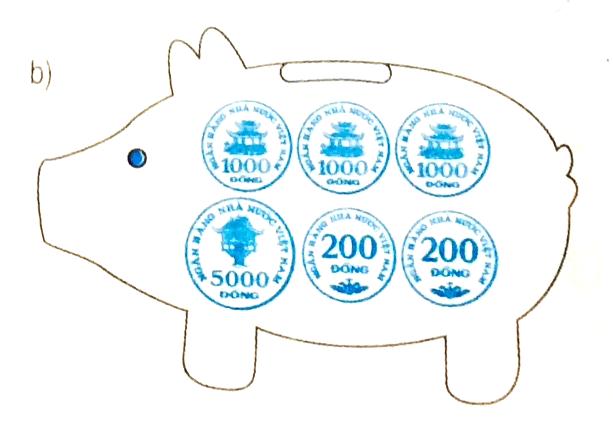 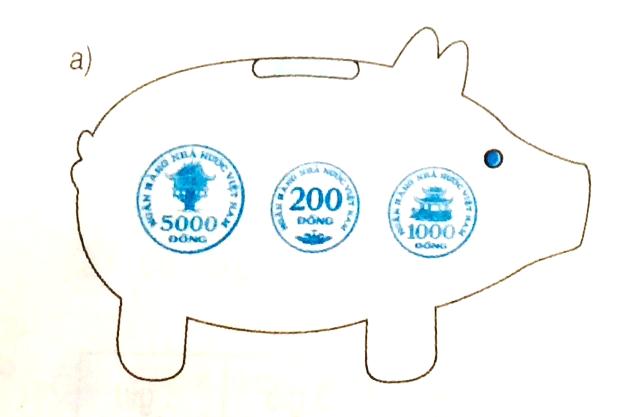 a)
b)
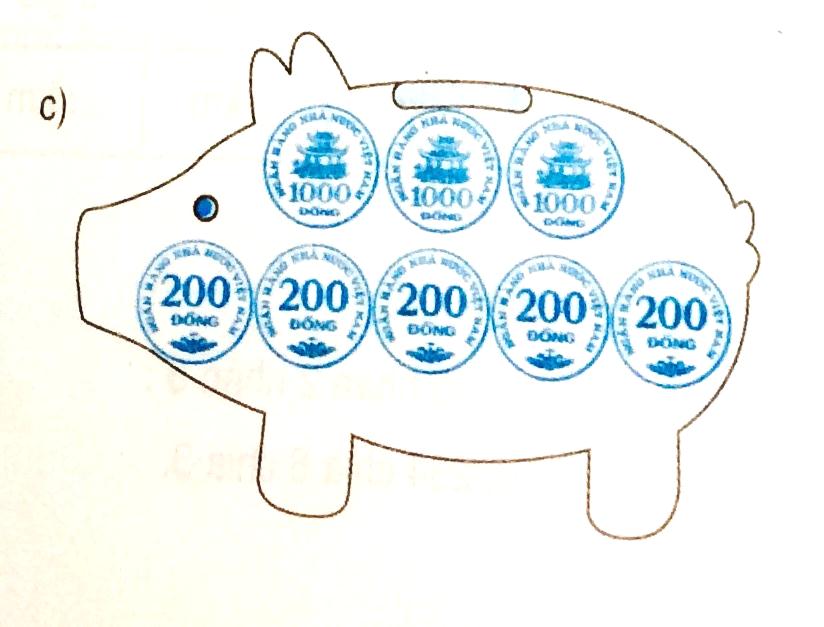 c)
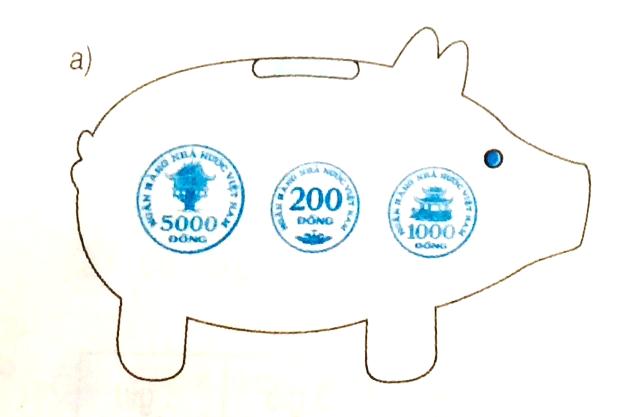 a)
6200 đồng
Trong chú lợn trên có …………
LUYỆN TẬP: Bài 3 (SGK trang 131)
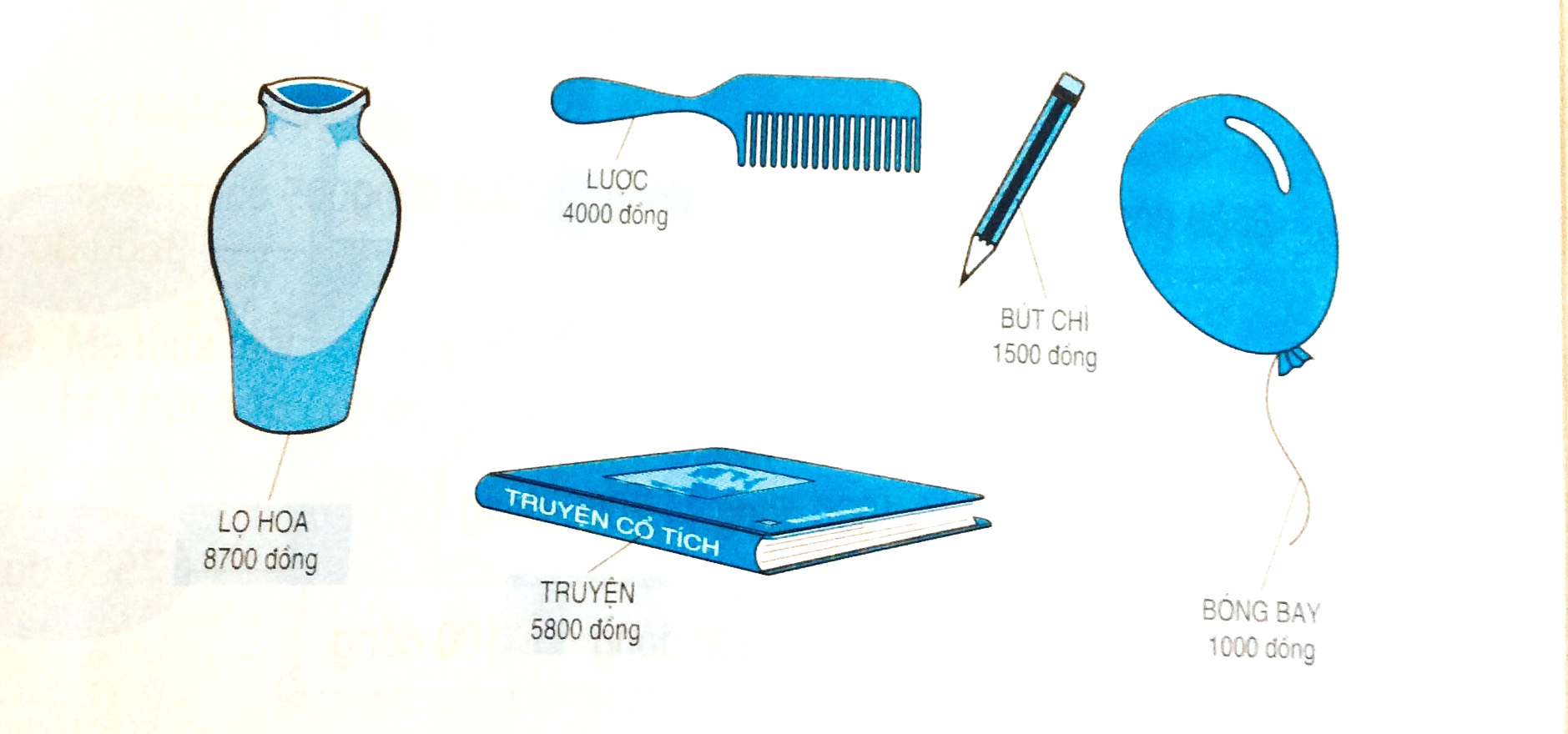 LƯỢC     4000 đồng
BÚT CHÌ     1500 đồng
LỌ HOA 8700 đồng
BÓNG BAY          1000 đồng
TRUYỆN          5800 đồng
Trong các đồ vật trên, đồ vật có giá tiền ít nhất là …………………………………..  
	Đồ vật có giá tiền nhiều nhất là………………
b) Mua một quả bóng bay và một chiếc bút chì thì hết bao nhiêu tiền?
c) Giá tiền một lọ hoa nhiều hơn giá tiền một cái lược là bao nhiêu?
Trong các đồ vật trên, đồ vật nào có giá tiền ít nhất? Đồ vật nào có giá tiền nhiều nhất?
LUYỆN TẬP: Bài 2 (SGK trang 132)
Phải lấy ra tờ giấy bạc nào để được số tiền ở bên phải?
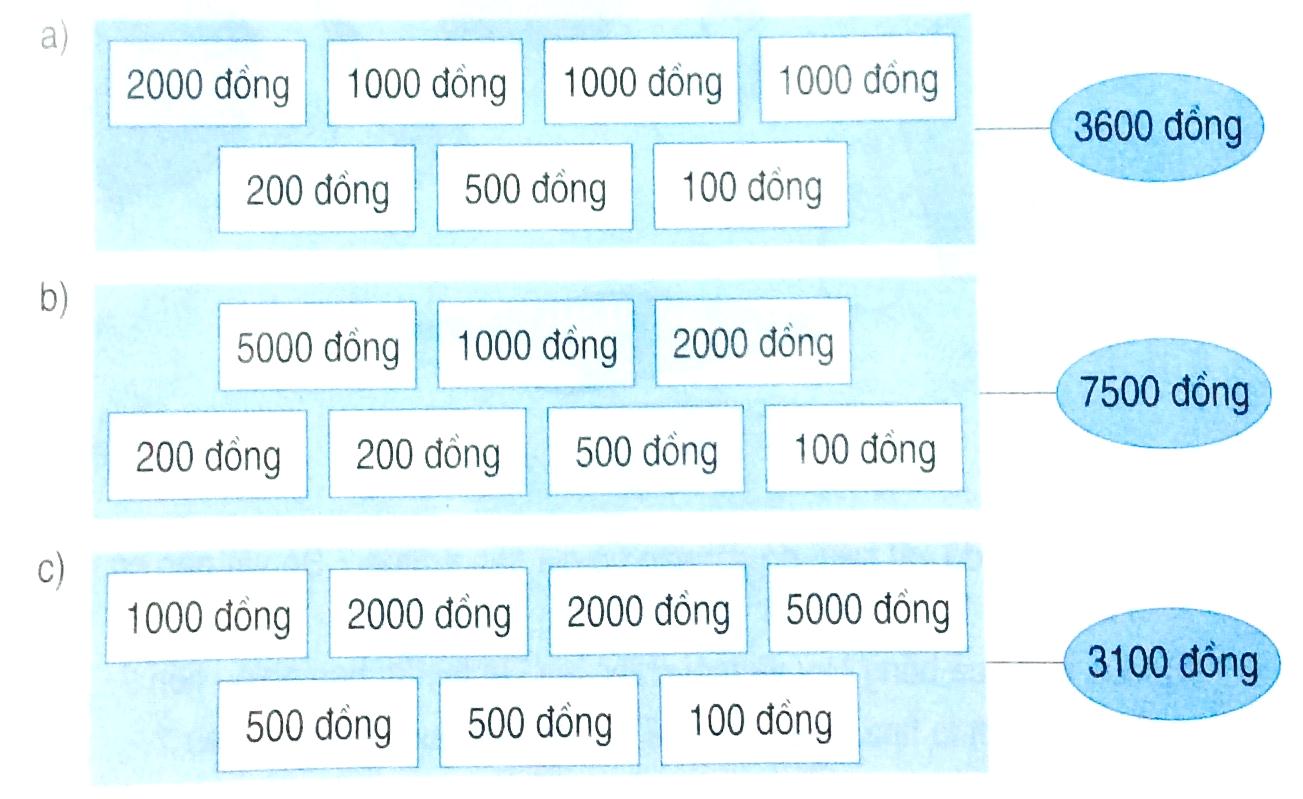 a)
b)
c)
a)
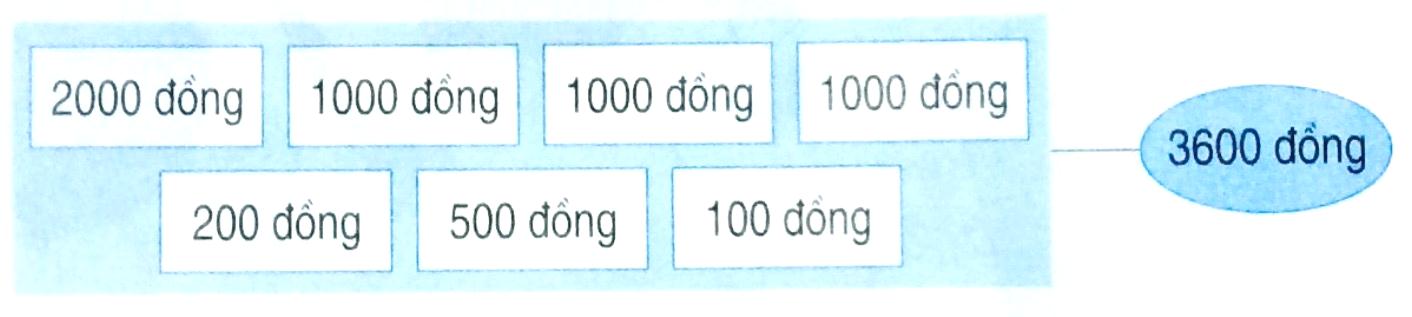 Nhứng tờ giấy bạc phải lấy ra là:
2000 đồng, 1000 đồng, 500 đồng và 100 đồng.
LUYỆN TẬP: Bài 3 (SGK trang 133)
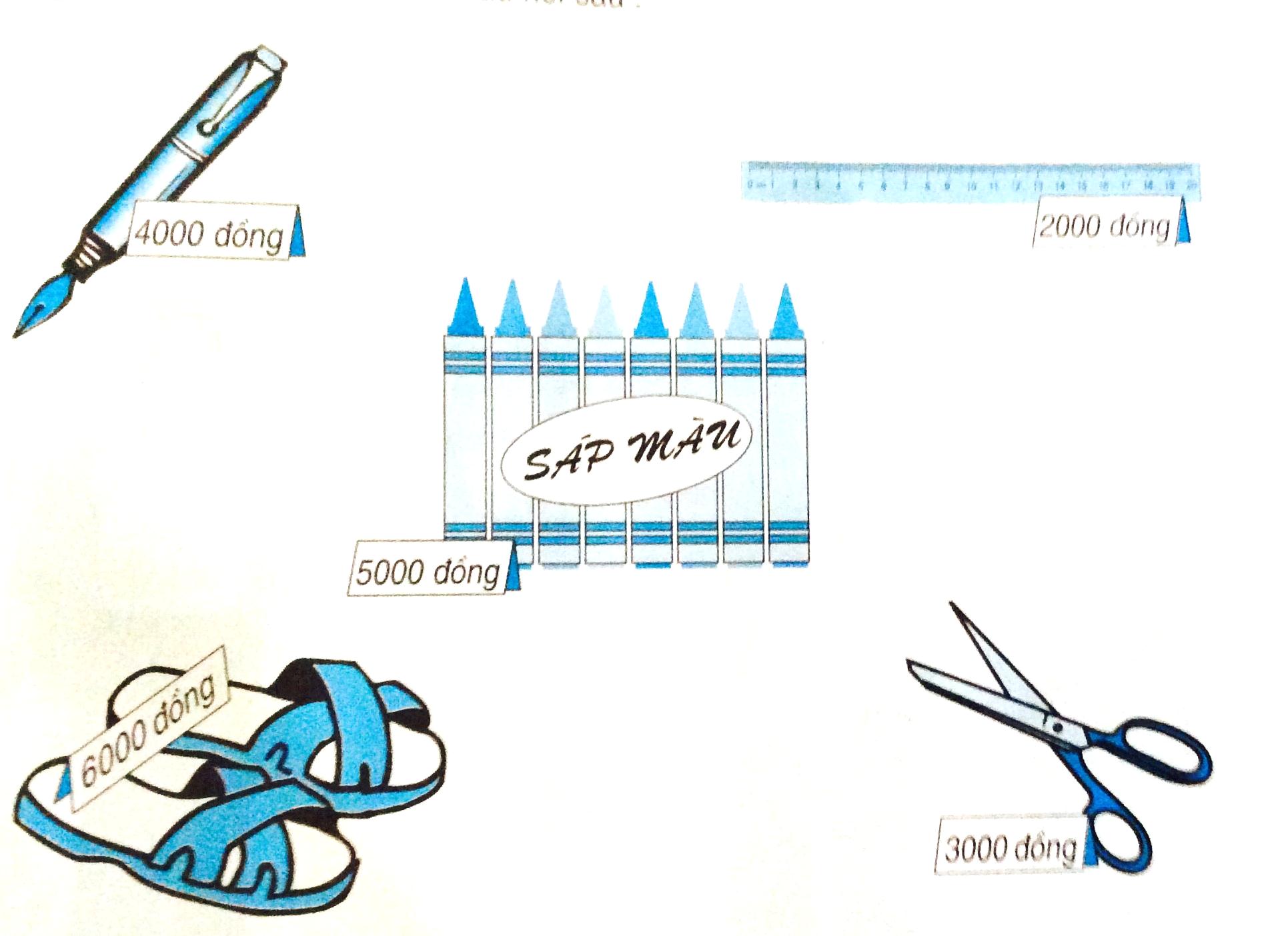 4000 đồng
2000 đồng
5000 đồng
6000 đồng
3000 đồng
Mai có vừa đủ tiền để mua :
b) Nam có 7000 đồng, Nam có vừa đủ tiền để mua những đồ vật nào?
a) Mai có 3000 đồng, Mai có vừa đủ tiền để mua một đồ vật nào?
một cái kéo
LUYỆN TẬP: Bài 4 (SGK trang 133)
Mẹ mua một hộp sữa hết 6700 đồng và một gói kẹo hết 2300 đồng. Mẹ đưa cô bán hàng 10000 đồng. Hỏi cô bán hàng phải trả lại mẹ bao nhiêu tiền?
LUYỆN TẬP: Bài 1 (SGK trang 158)
Trong mỗi chiếc ví đựng bao nhiêu tiền?
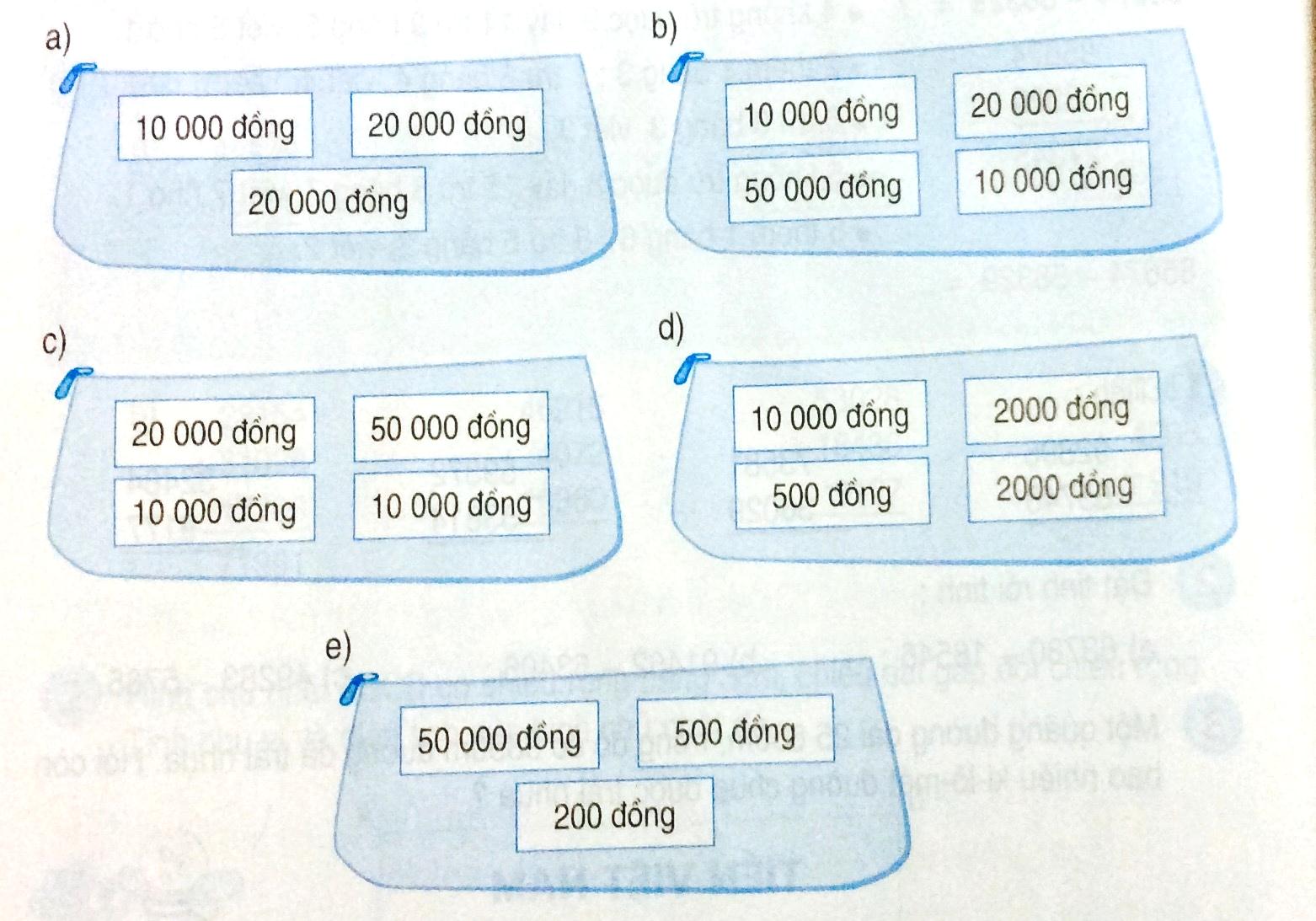 b)
a)
d)
c)
e)
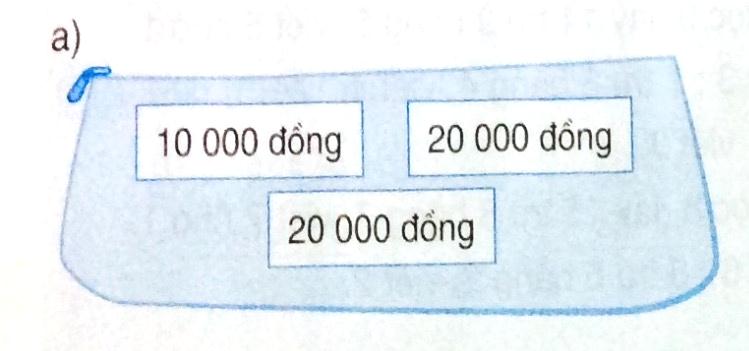 a)
20 000 đồng
10 000 đồng
20 000 đồng
a) Số tiền đựng trong ví là:   ……
50 000 đồng
LUYỆN TẬP: Bài 2 (SGK trang 158)
Mẹ mua cho Lan một chiếc cặp sách giá 15000 đồng và một bộ quần áo mùa hè giá 25000 đồng. Mẹ đưa cô bán hàng 50000 đồng. Hỏi cô bán hàng phải trả lại mẹ bao nhiêu tiền?
LUYỆN TẬP: Bài 3 (SGK trang 158)
Mỗi cuốn vở giá 1200 đồng. Viết số tiền thích hợp vào ô trống trong bảng:
1200 x 3 = ……….. đồng
1200 x 4 = ……….. đồng
1200 x 2 = ……….. đồng
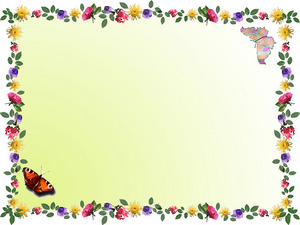 CÔ CHÚC CÁC CON
HỌC TỐT!